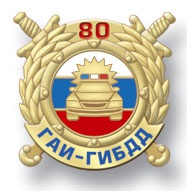 «ГАИ-ГИБДД: 80 лет на страже безопасности дорожного движения»
ГБПОУ МО  « Электростальский колледж»
Безопасность дорожного движения, борьба с нарушителями, помощь водителям, пассажирам, пешеходам – это трудная, опасная и вместе с тем почетная работа
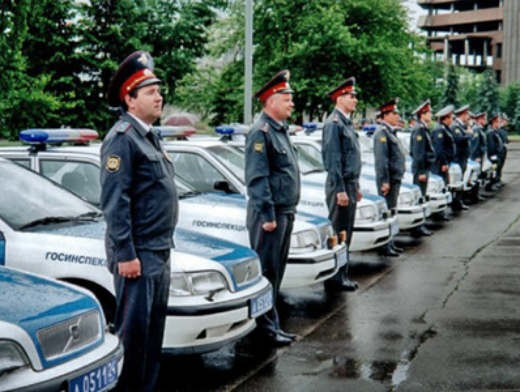 Инспектор  ДПС г.о.Электросталь
Поздравляет с праздником 
8 марта  женщин – водителей



Инспектора ДПС заступают на службу
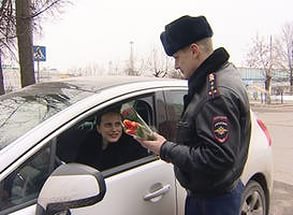 История Госавтоинспекции – это часть истории нашей страны, в которой отражен каждый день и час беспокойной  работы сотрудников, с честью выполняющих свой профессиональный долг
Регулировщики 
                  до Великой отечественной войны 
                                                                                           и в первые послевоенные 
                                                                                                                 годы
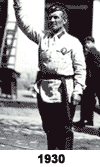 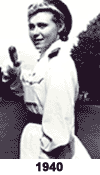 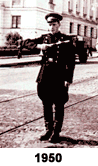 Днем рождения ГАИ считается 3 июля 1936 г., когда Совет Народных комиссаров СССР своим постановлением утвердил основополагающий документ - Положение о ГАИ
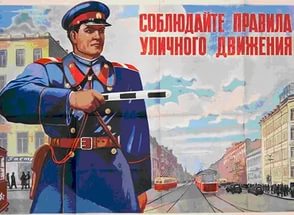 Сотрудники ГИБДД должны быть не только хорошо подготовлены физически
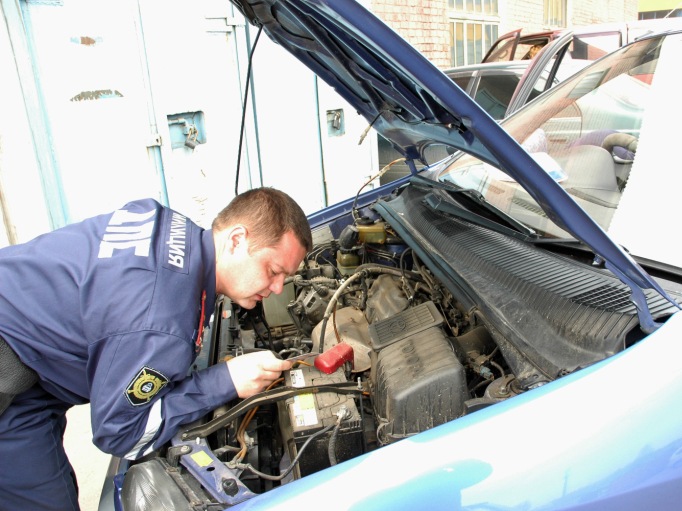 Инспектора ДПС г.о.Электростали
на задержании опасного нарушителя







Проверка технического 
состояния автомобиля
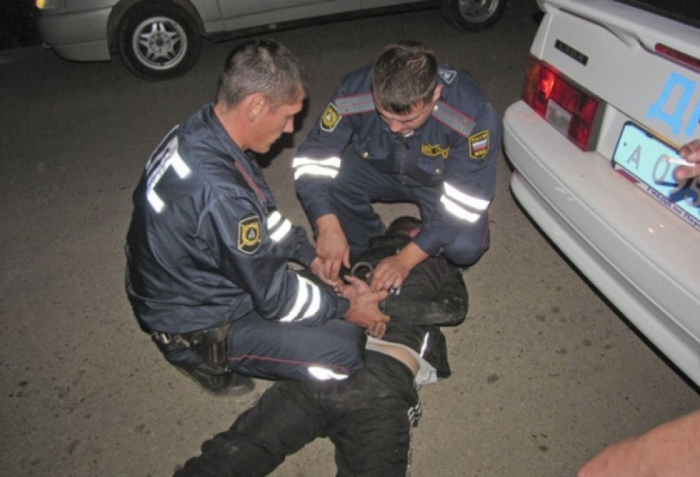 но и быть стрессоустойчивыми – так как им ежедневно приходится сталкиваться  с человеческими жертвами,                                     а порой и рисковать собственным        здоровьем и жизнью.
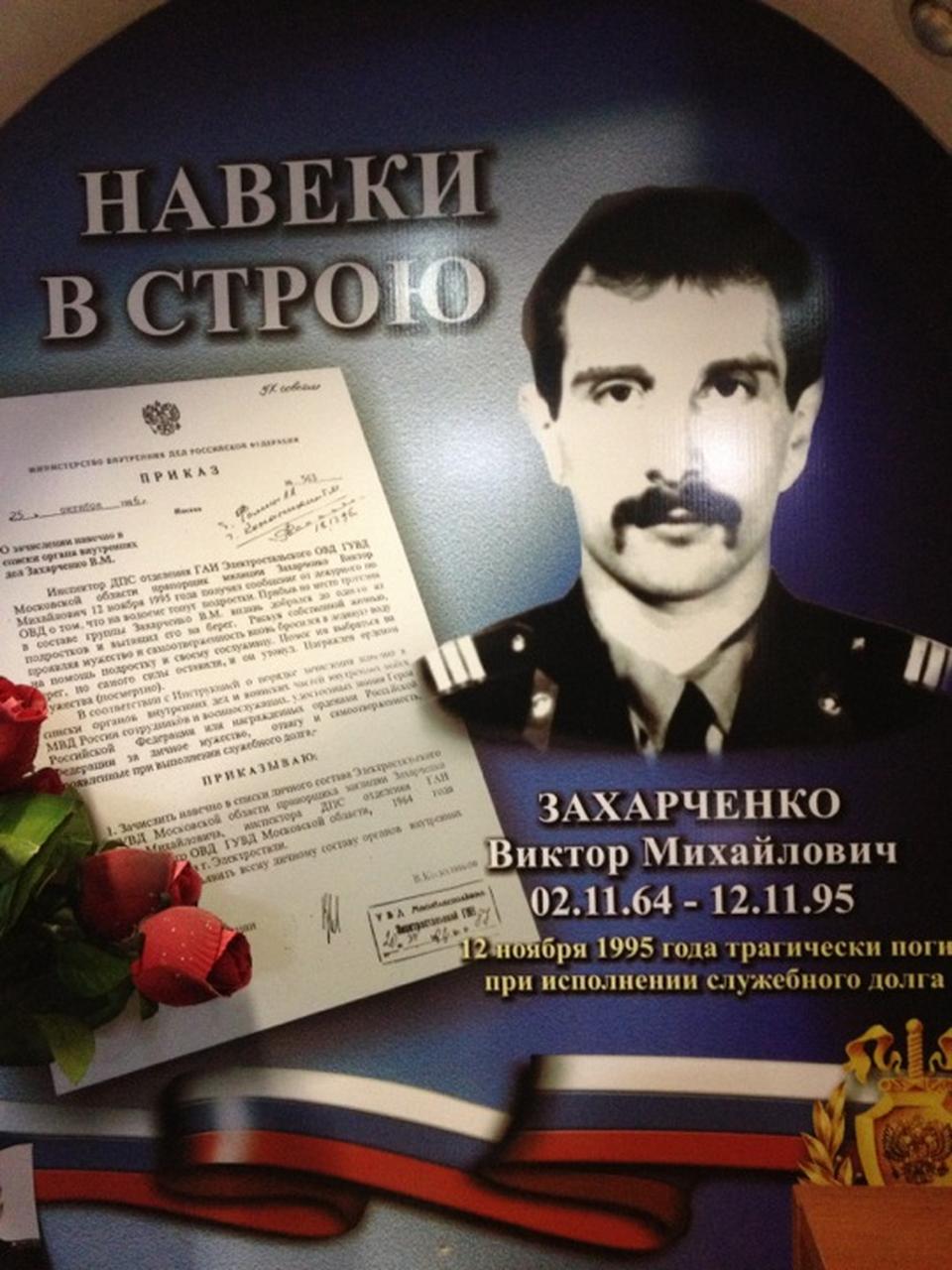 Сотрудник Госавтоинспекции Виктор  Захарченко 
 погиб, спасая провалившихся под лед  детей !
Его именем названа улица в  г. о. Электросталь
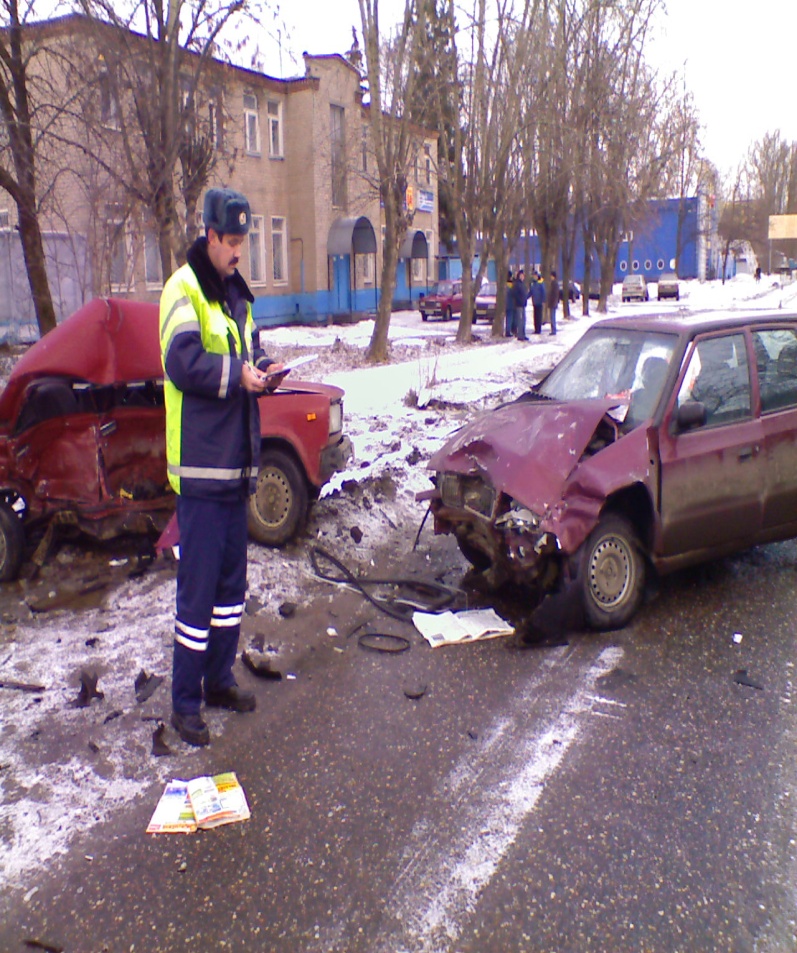 В начале 1990-х годов с переходом в экономике к рыночным отношениям произошло резкое увеличение количества автотранспортных средств и интенсивности их использования, обострилась криминальная обстановка в сфере дорожного движения. Эти обстоятельства продиктовали необходимость усиления контрольно-надзорной деятельности государственной инспекции.
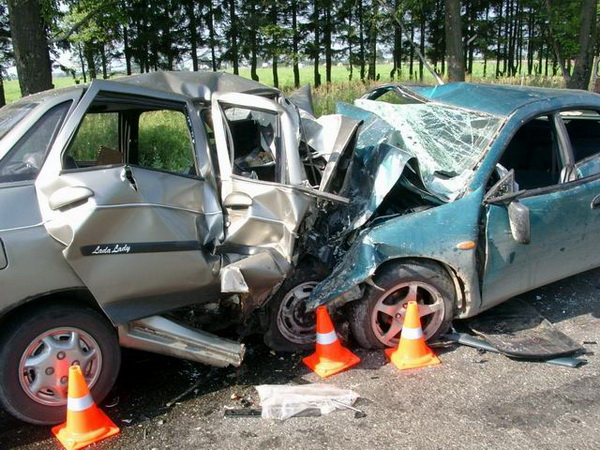 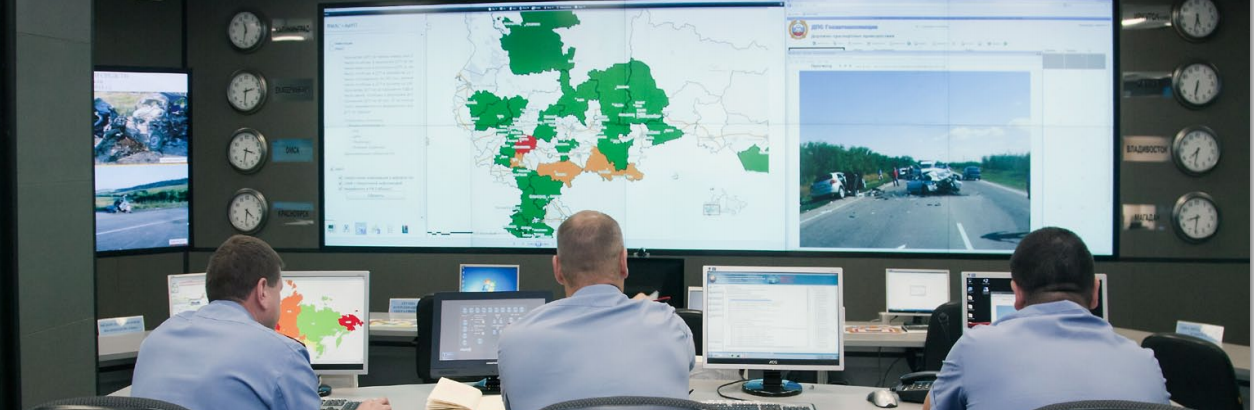 Сегодня перед ГИБДД поставлена задача выхода на новый уровень своего развития, который позволил бы обеспечить еще большую степень защиты участников дорожного движения от дорожно-транспортных происшествий и их последствий.
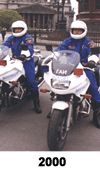 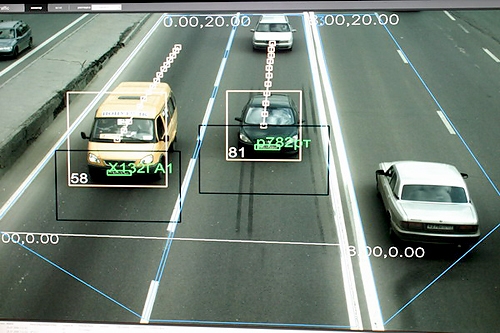 Был создан учебно – ситуационный центр оперативного управления силами и средствами подразделений ГИБДД
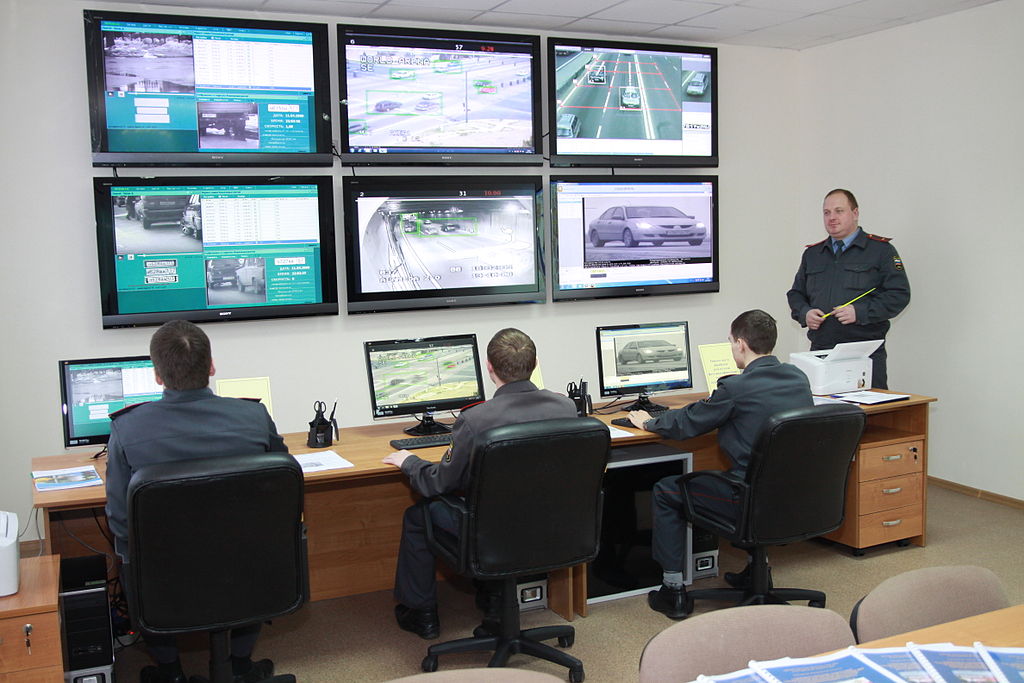 Учебно-ситуационный центр оперативного управления силами и средствами подразделений ГИБДД
ГИБДД совместно с учебными заведениями проводит большое количество мероприятий, направленных
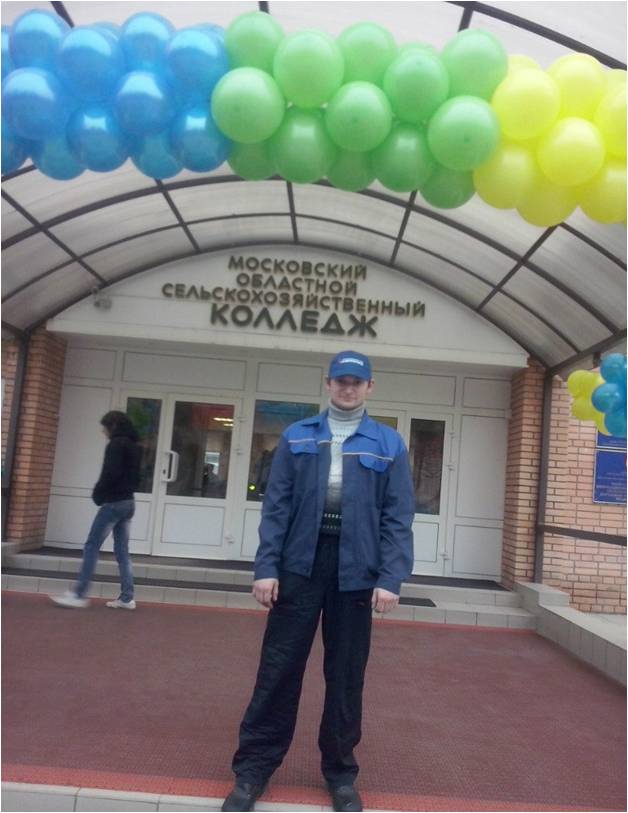 на повышение уровня  знаний молодежи в области правил 
дорожного движения
в которых команда нашего 
Электростальского колледжа


             
          
            принимает активное
                    участие!!!
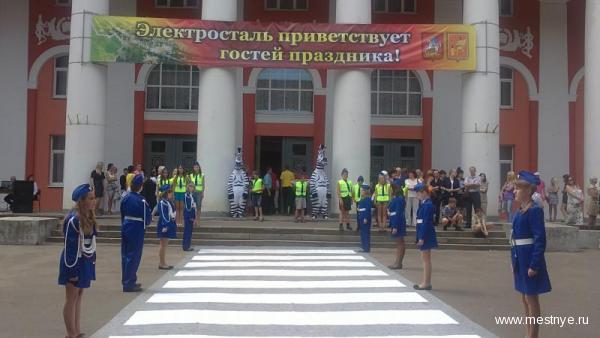 От всей души                                                            ГИБДД 
                                                                                        с 80 – летием!!!
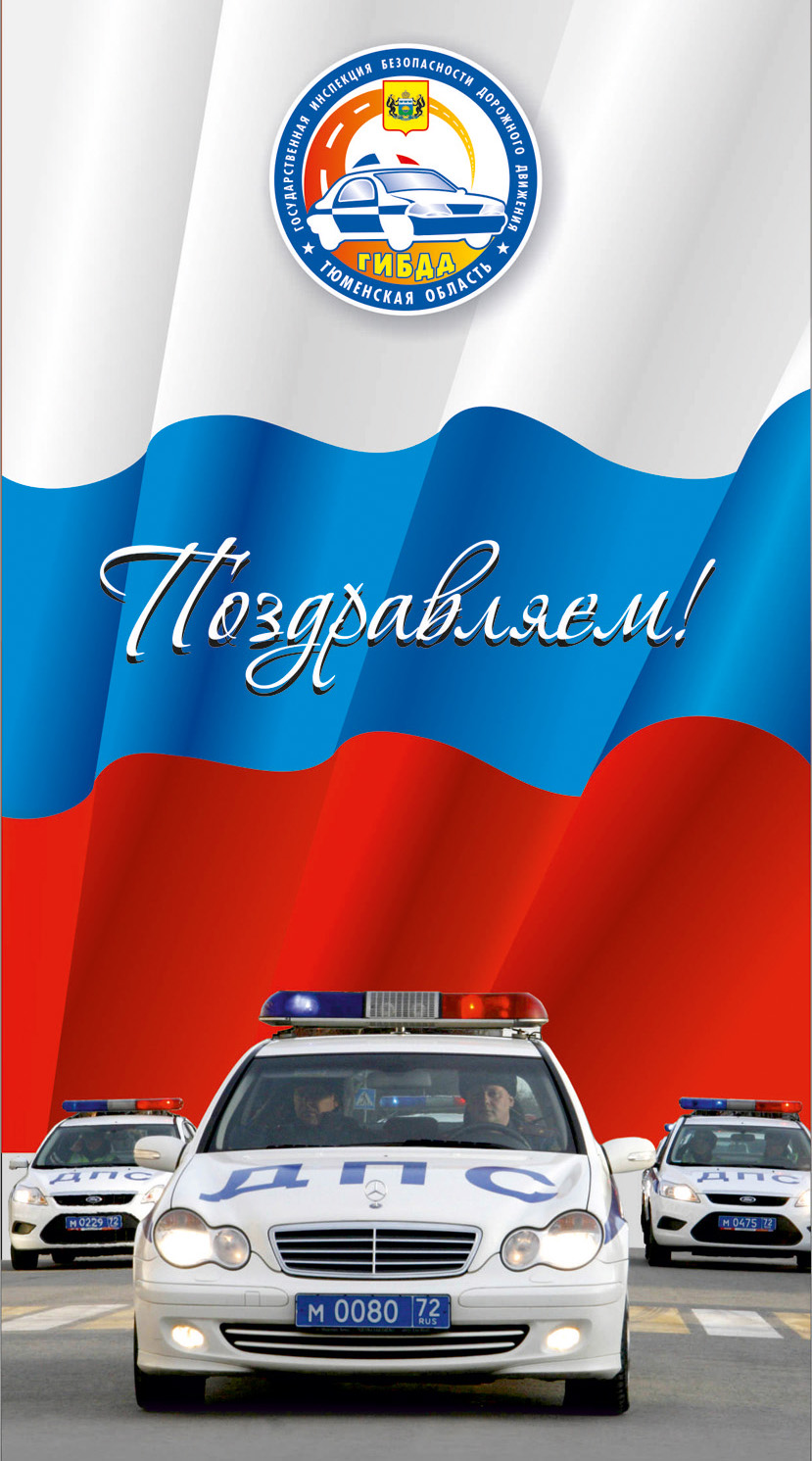